Давай повторим:
Рассмотри  рисунок и ответь на вопрос :
 что такое управляющий объект?
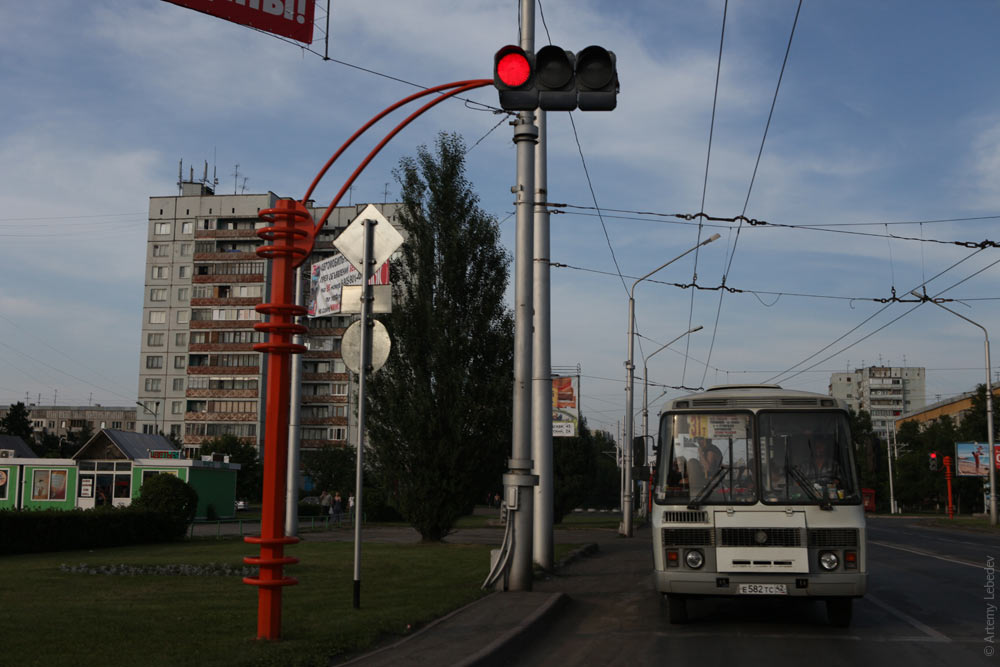 Кутепова Н.В,  МОАУ «СОШ №4 г.Соль- Илецка Оренбургской обл.»2013 г.
Рассмотри рисунок и ответь на вопрос: 
чем отличается управляющий объект от объекта управления?
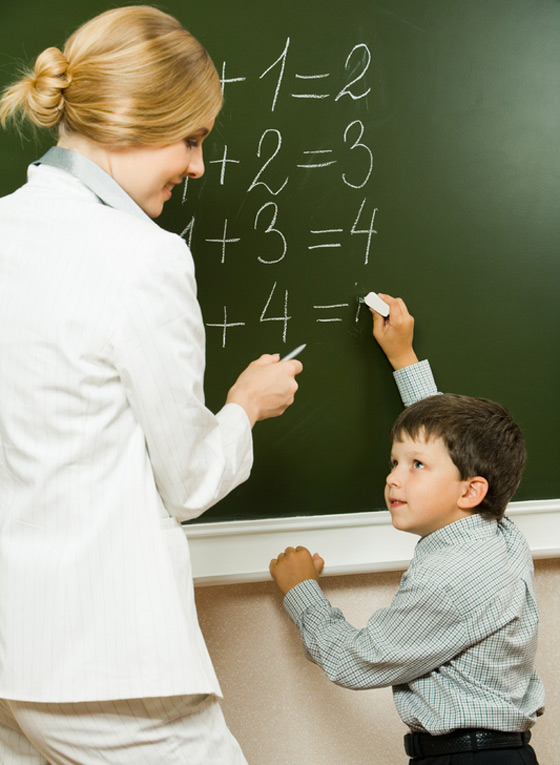 Приведи пример из своей жизни, когда тебе приходилось быть управляющим объектом.

					?
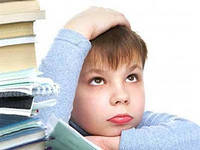 Кутепова Н.В,  МОАУ «СОШ №4 г.Соль- Илецка Оренбургской обл.»2014 г.
Подумай, можно ли одновременно быть управляющим объектом и объектом управления?
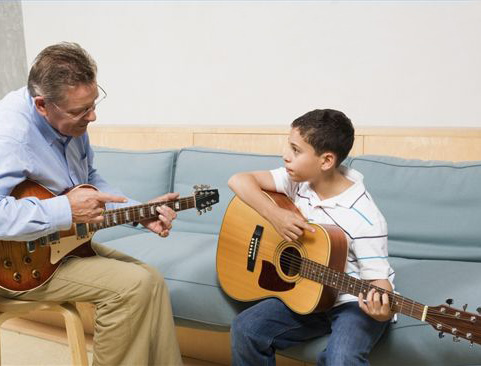 Выбери, правильный на твой взгляд, ответ на вопрос:зачем управляющий объект управляет, а объект управления выполняет команды?
Тема урока :
«Цель управления».
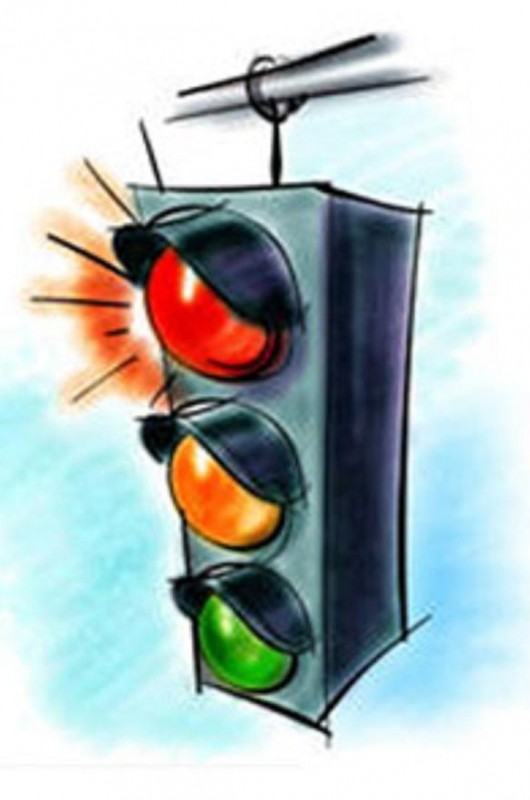 потому, что скучно
потому, что есть цель
потому, что это весело
потому, что они всегда вместе
Какова цель управления?
Прочитай и проанализируй ситуацию : кто кем управляет? с какой целью?
Однажды Винни Пух и его друзья отправились в экспедицию  к северному полюсу. 
Они  очень устали. Кристофер Робин скомандовал : «Стойте! Мы должны отдохнуть и съесть провизию, чтобы было легче идти дальше».
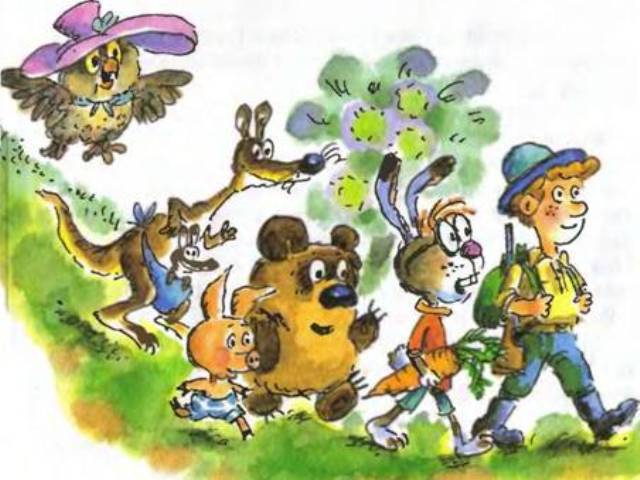 Представь результат в виде таблицы.
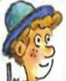 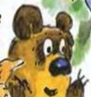 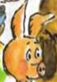 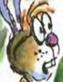 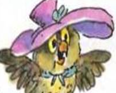 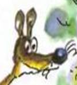 Кристофер Робин
Герои сказки
Дойти до северного полюса
Посмотри и проанализируй ситуацию : кто чем управляет? с какой целью?
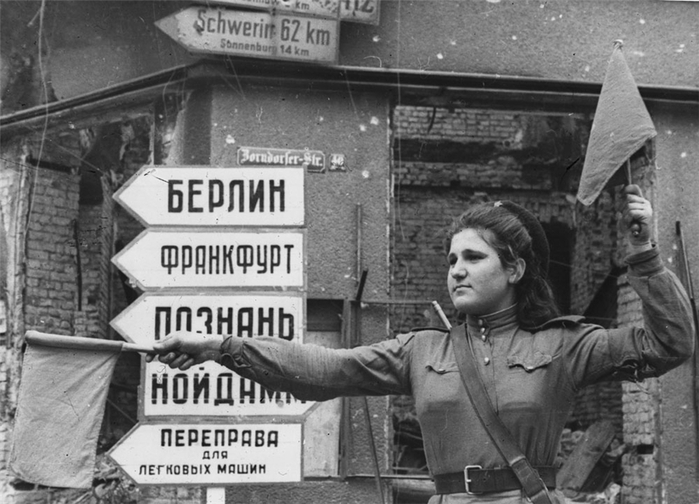 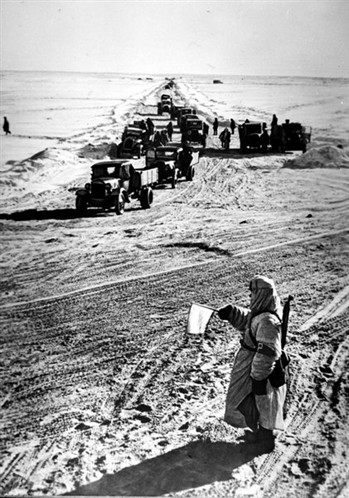 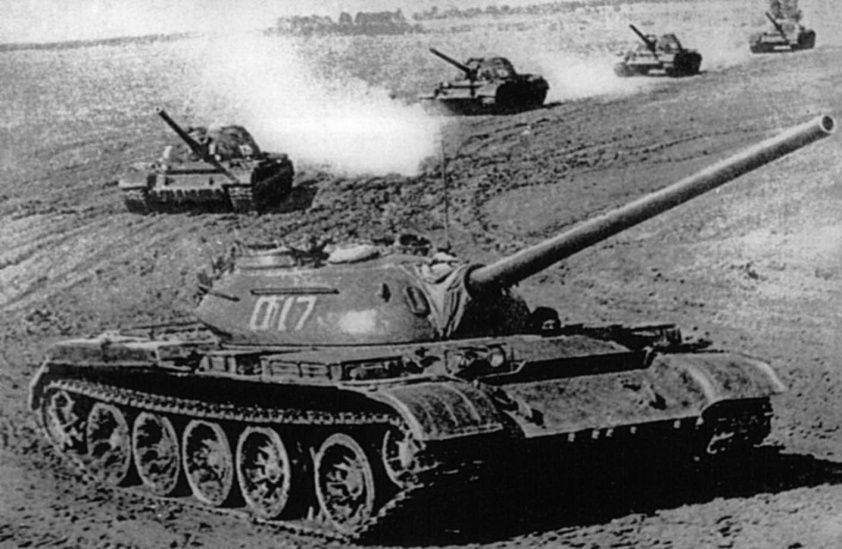 Представь результат в виде таблицы.
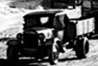 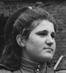 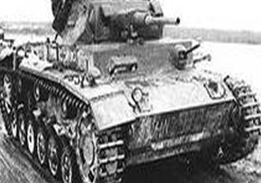 Регулировщик
Военный транспорт
Передвижение  в нужном направлении
Проанализируй ситуацию : какая цель у Винни Пуха? какая цель у пчел?
Сделай вывод :
 всегда ли совпадают цели управляющего объекта и объекта управления?
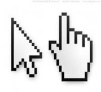 Расставь элементы в ячейки таблицы по смыслу
Учитель
дети
доставить 
пассажиров
Светофор
обеспечить
безопасность
автобус
ученики
Водитель
вырастить
 и воспитать
помочь освоить
 программу
пешеходы
и водители
Родители
Проанализируй ситуацию и заполни схему управления:
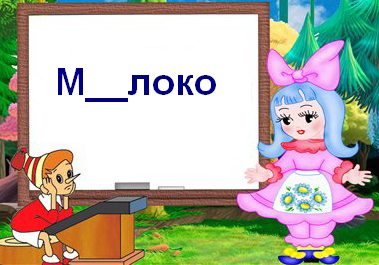 Цель управления:
научить грамотному письму
_____________
объект управления
_______________
управляющий объект
Буратино
Мальвина
управляет